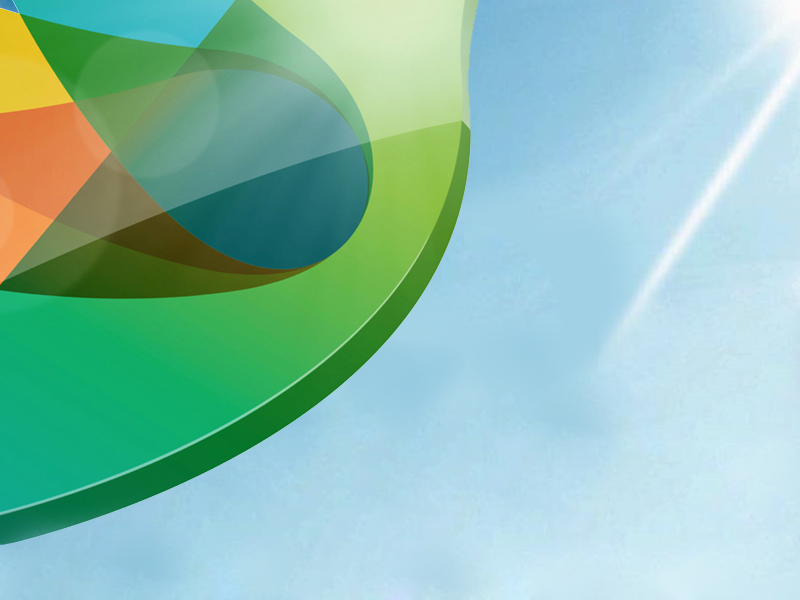 AutoGasco
Líder en Gas Vehicular
AutoGasco
Empresa filial de GASCO S.A., líder en la comercialización y distribución de Gas Vehicular (GLP y GNC) en Chile. Actualmente cuenta con la más amplia Red de Estaciones de Servicio desde la II a la XII región del país, la cual continua expandiéndose.
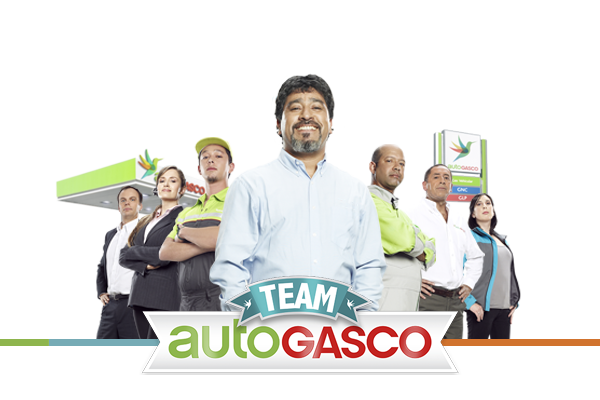 AutoGasco
Nuestros Clientes
TAXIS
COLECTIVOS
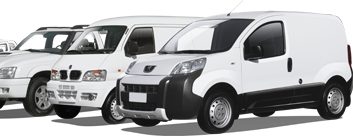 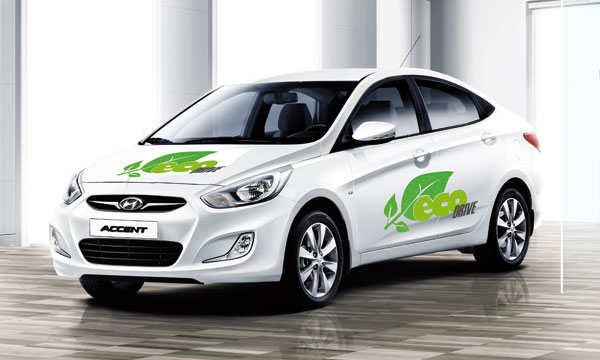 FLOTAS
PARTICULARES
Hemos Crecido Aceleradamente
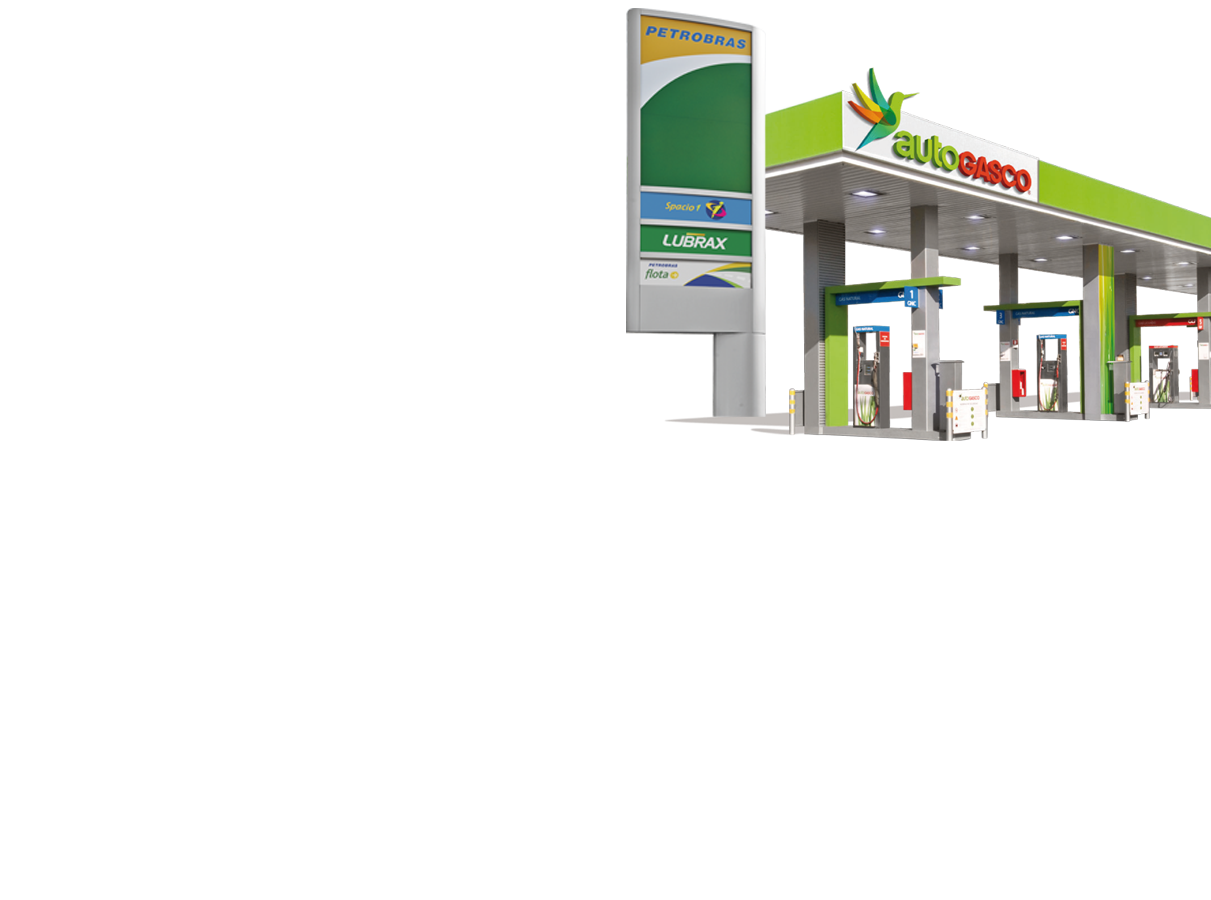 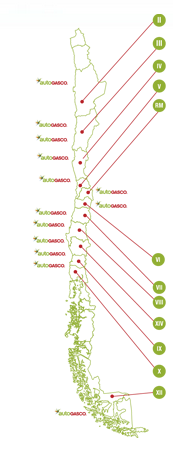 Estaciones por año
Hemos Crecido Aceleradamente
14.212 clientes en 4 años
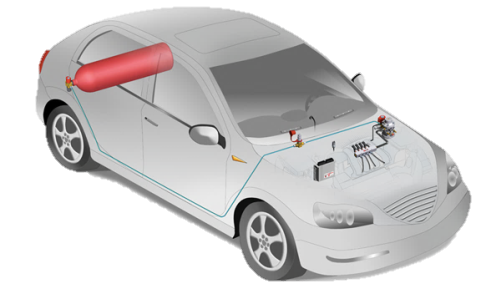 Conversiones nuevas por año
Beneficios Sociales
Nuestros clientes ahorran unos MM$10.000 al año
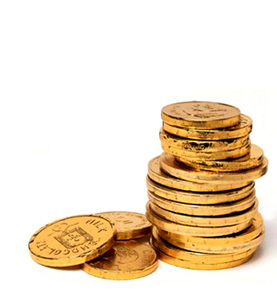 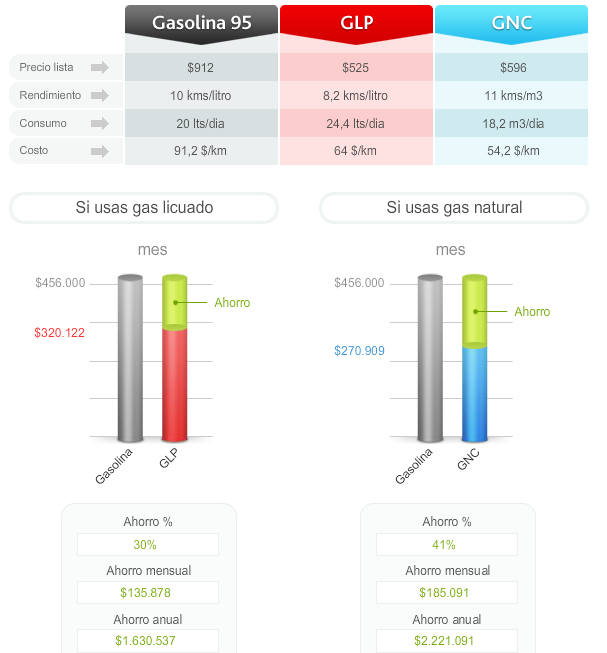 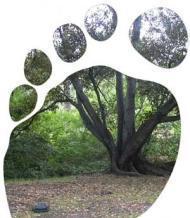 Beneficios Sociales
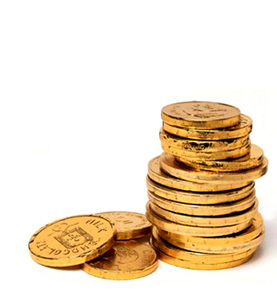 200.000 árboles más para el planeta
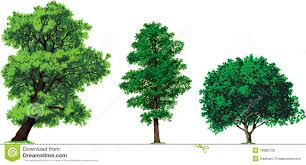 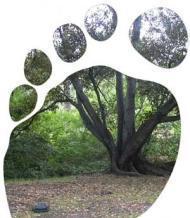 Fuente IPCC 2006: Intergovernmental Panel on Climate Change National GreenHouse Gas Inventory Programme.
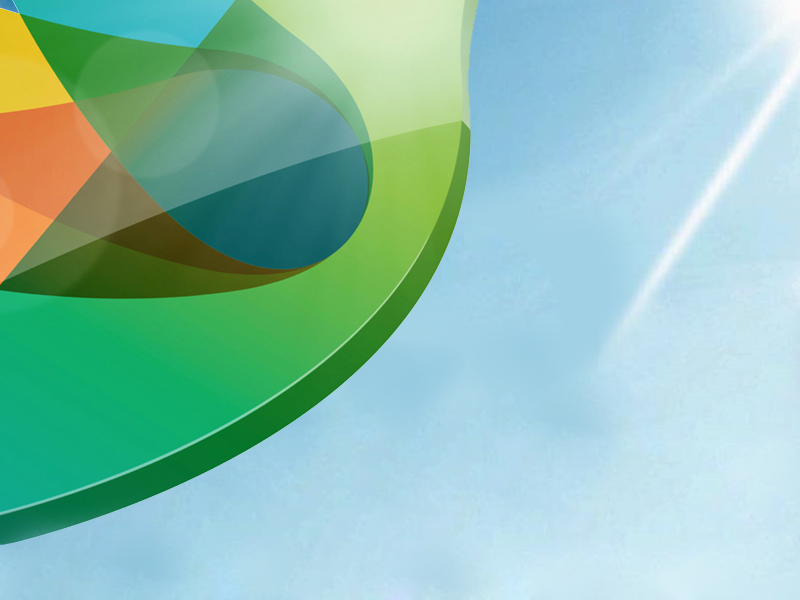 AutoGasco
Líder en Gas Vehicular